1
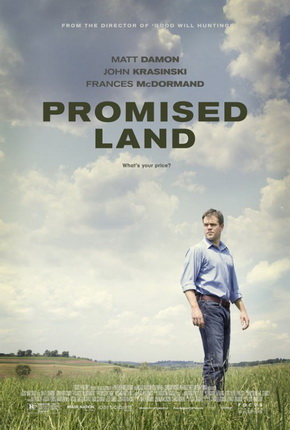 電影文學 – 
心靈勇氣
電影與文學：郭于霆，柳育琪，林欣慧

工程‧倫理與社會：
林文進，蔡孟倫，孫翊庭，陳力維
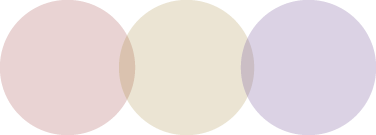 授課老師：駱育萱
2
一、劇情簡介
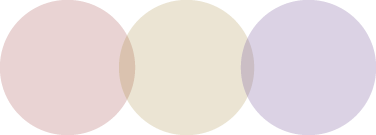 ．「環球」能源開採公司
．為了天然氣資源及小鎮開採權
．派出兩位業務員來到小鎮協商
．居民經濟欠佳，男主角施以『金錢誘惑』
．卻有教師提出『開採危害事實』，並希望鎮民投票表決意見
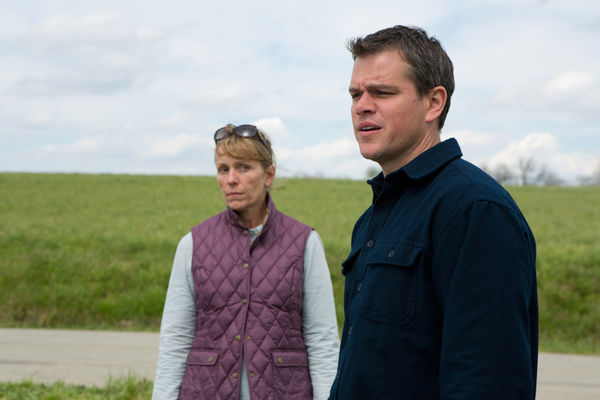 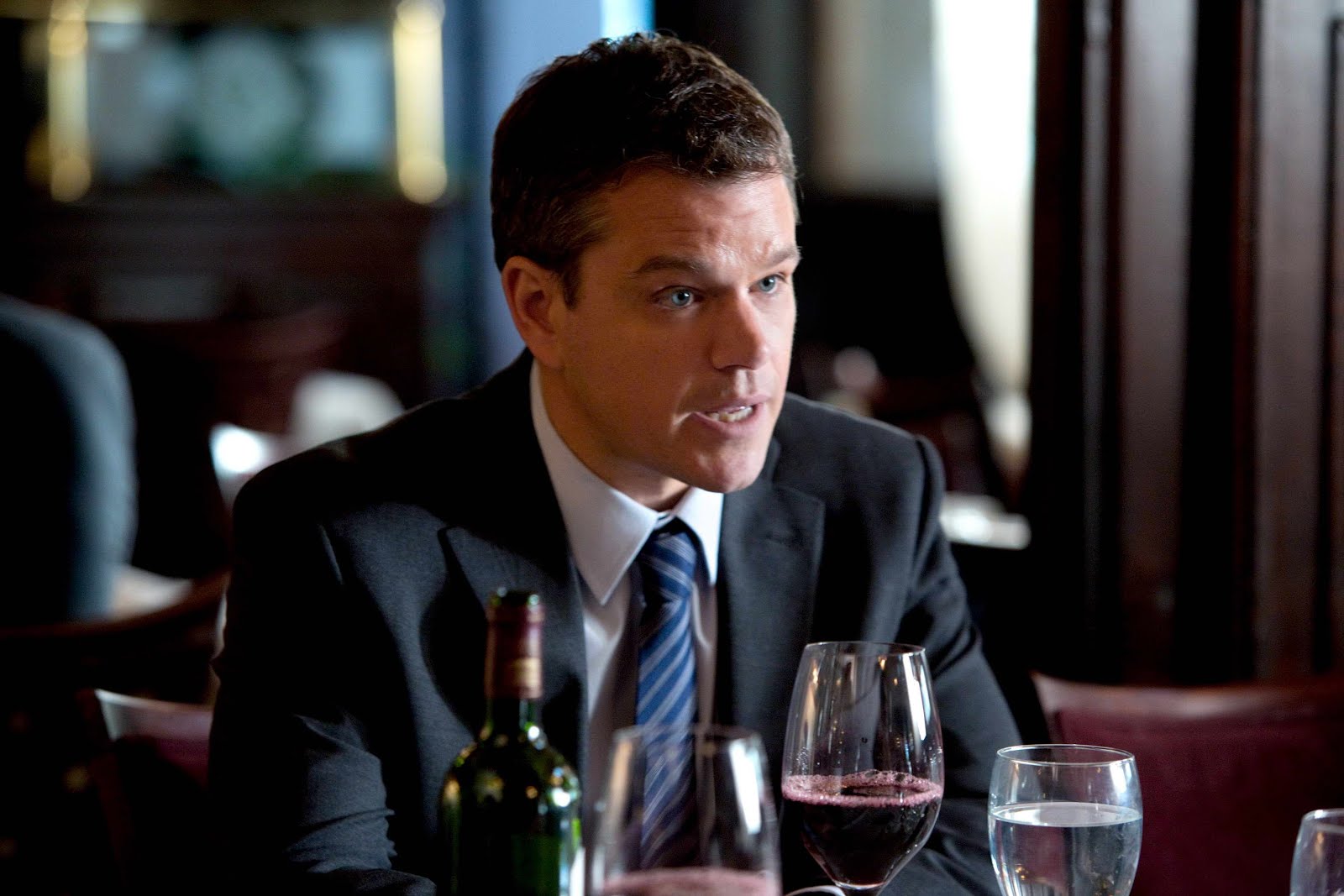 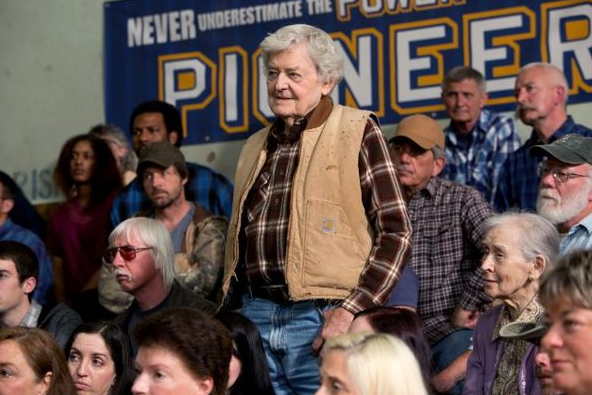 3
一、劇情簡介
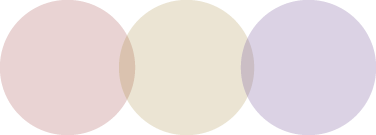 ．環保人士的指控「環球」對自己故鄉的危害，
．男主角失去鎮民信任，男主角工作因而陷入膠著的困境。
．匿名的資料，推翻環保人士指控
．原來環保人士也是「環球」派來的
．男主角坦白『一切都是能源公司的騙局』
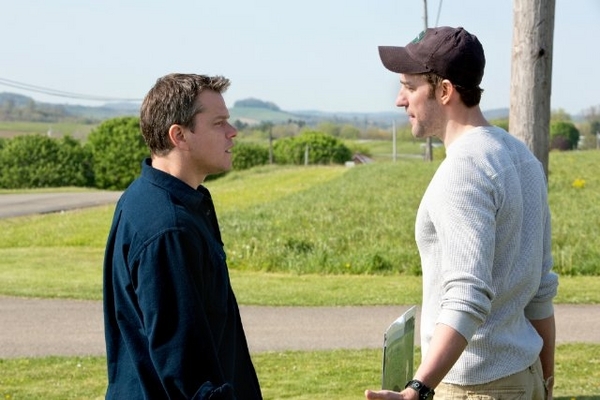 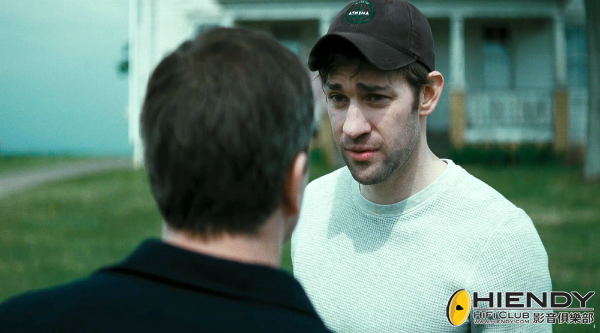 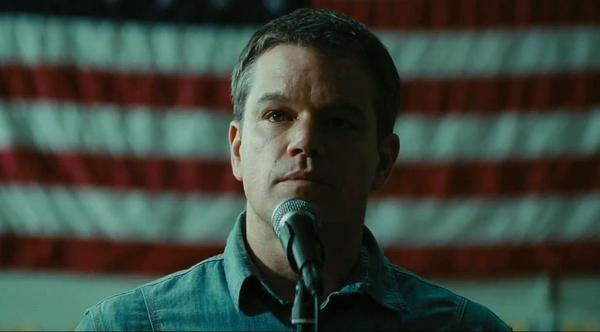 4
二、主要人物
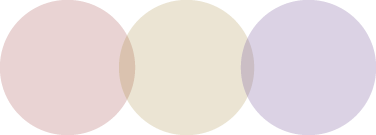 發現公司玩弄人性的反串招數後，
開始選擇坦誠面對內心想法
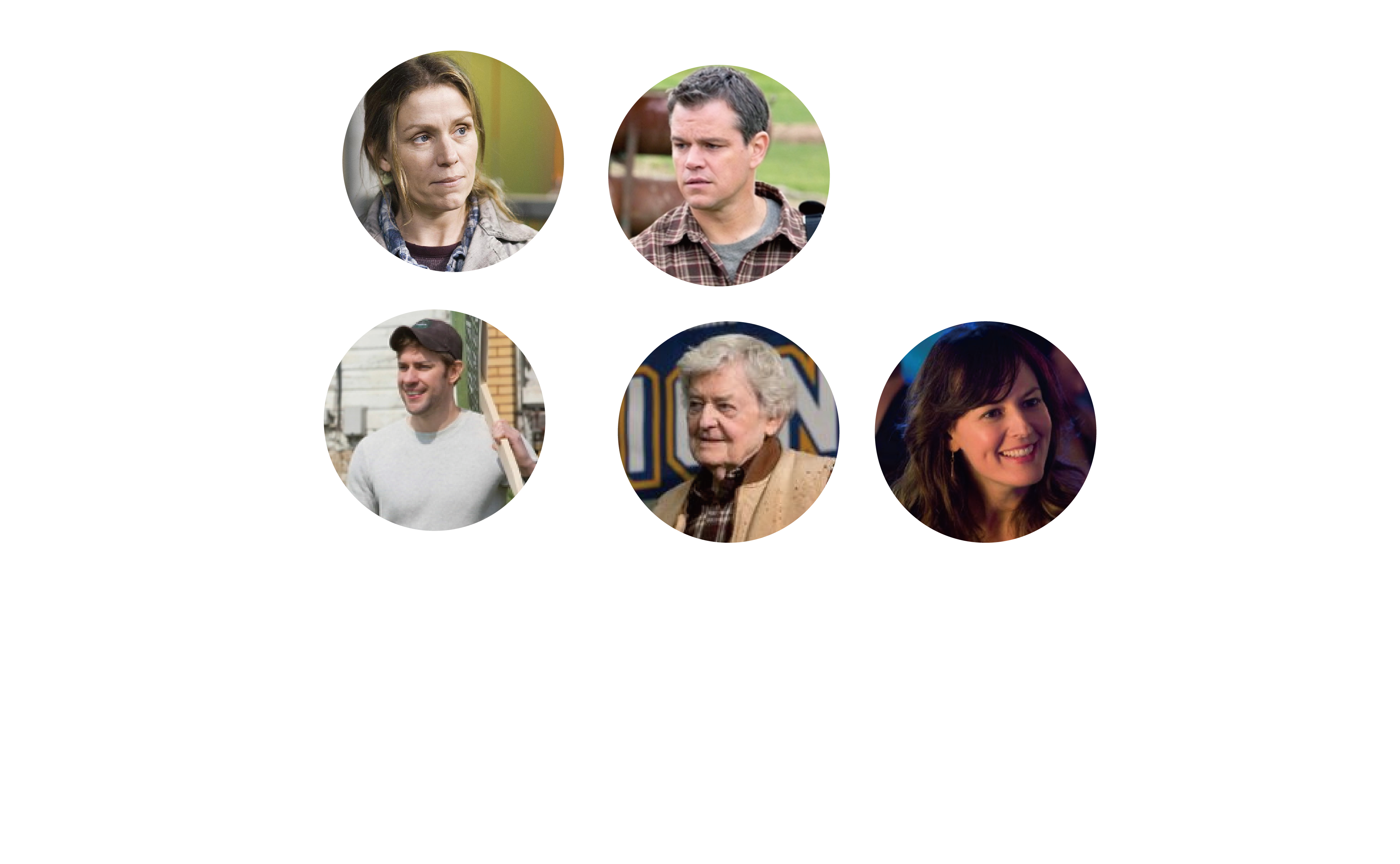 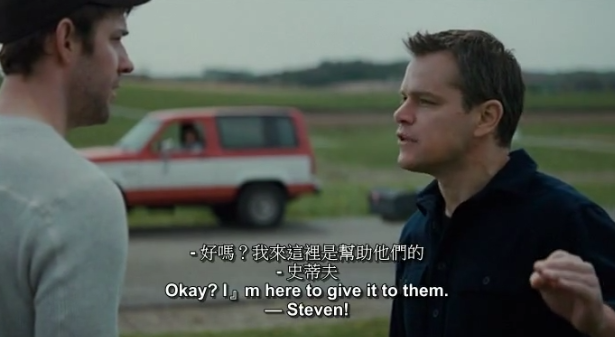 史提夫·巴特勒 
(環球業務人員)

／麥特·戴蒙 飾
5
二、主要人物
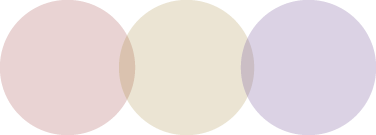 一個典型為情感全力付出、
卻也為了賺錢出賣別人情感價值的
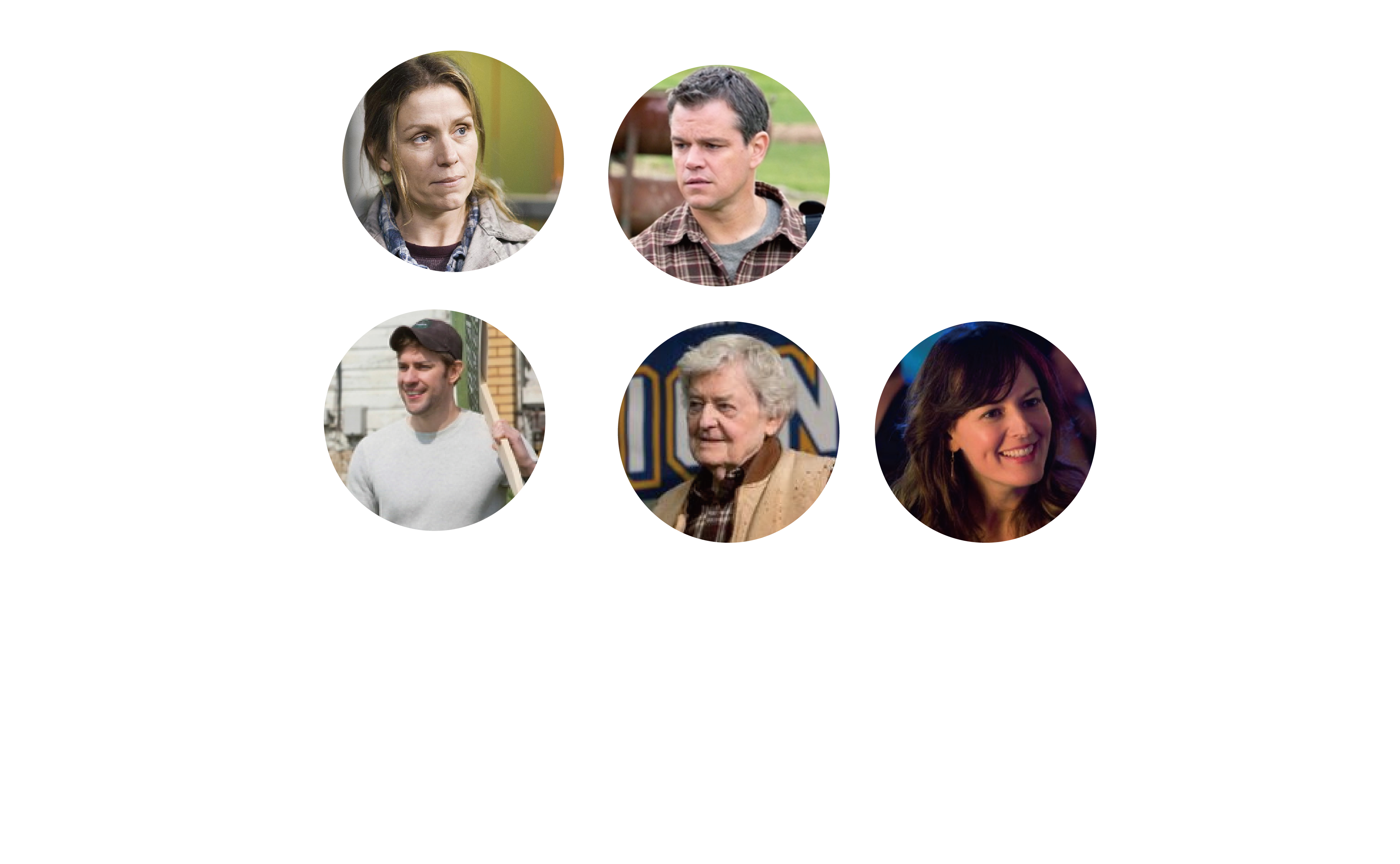 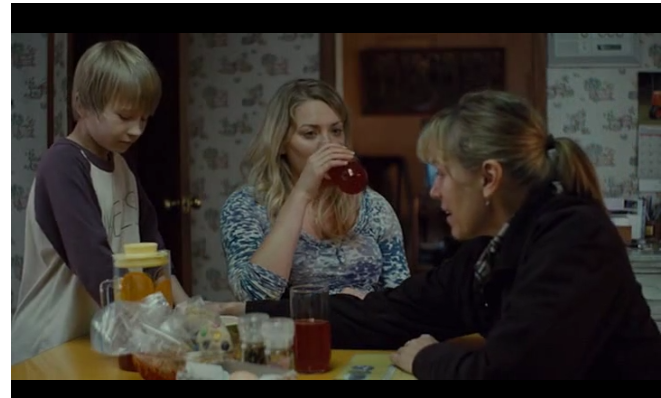 蘇·湯瑪遜 (史提夫助手)

法蘭絲·麥杜雯飾
6
二、主要人物
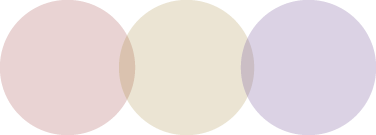 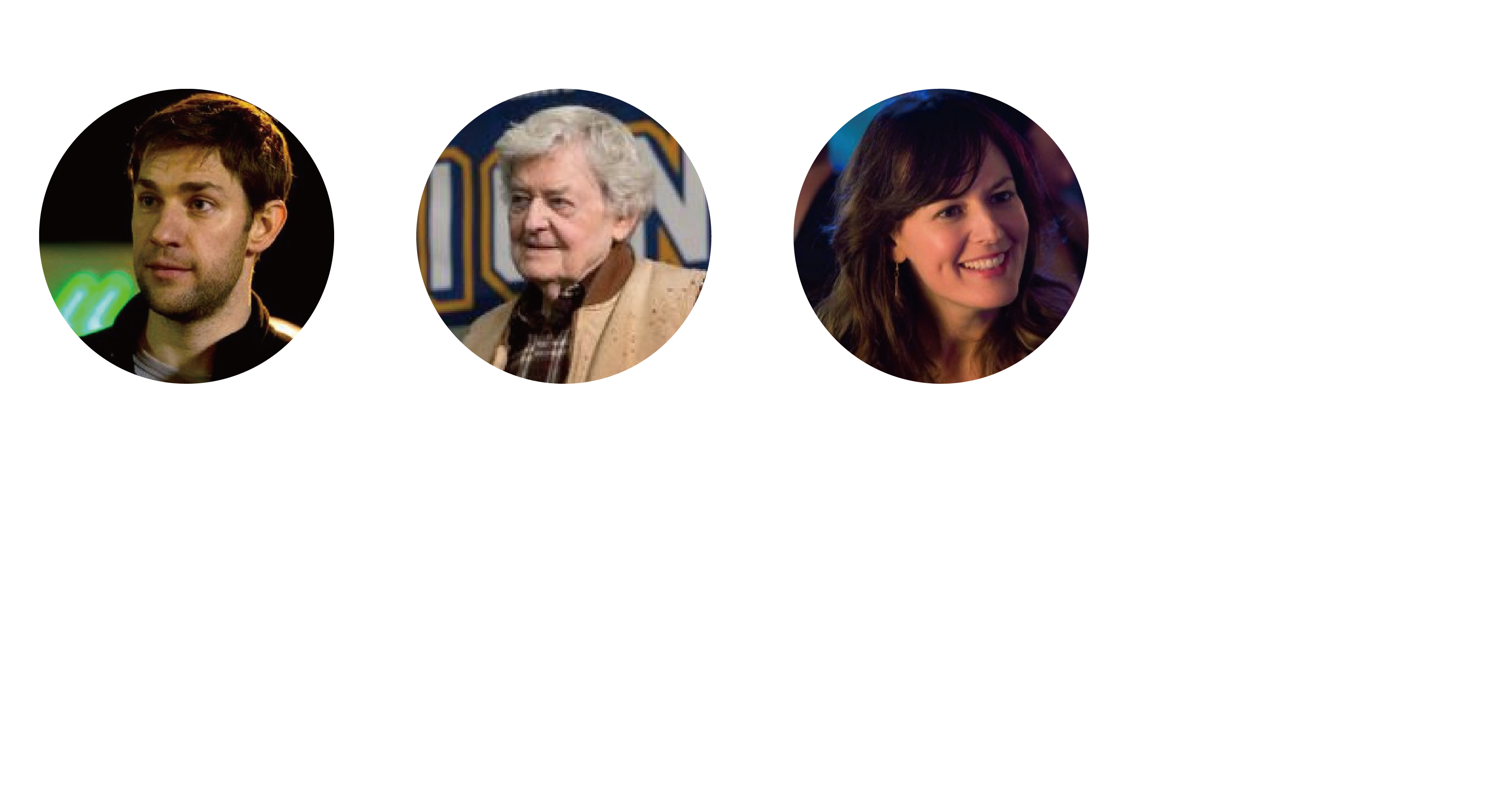 達斯汀·諾貝爾(環保人士)

／約翰·卡拉辛斯基飾
法蘭·克葉慈(自然科教師)

／哈爾·霍爾布魯克飾
艾莉絲(小學女教師)

／羅絲瑪麗·德威特飾
7
三、故事主要意義
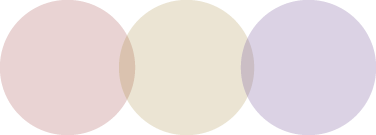 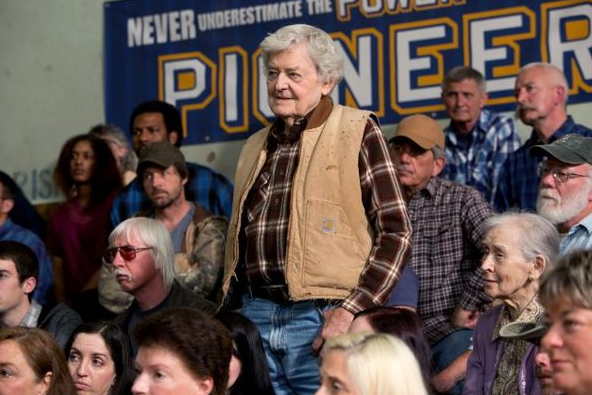 環保議題

　利益與衝突

　人性抉擇
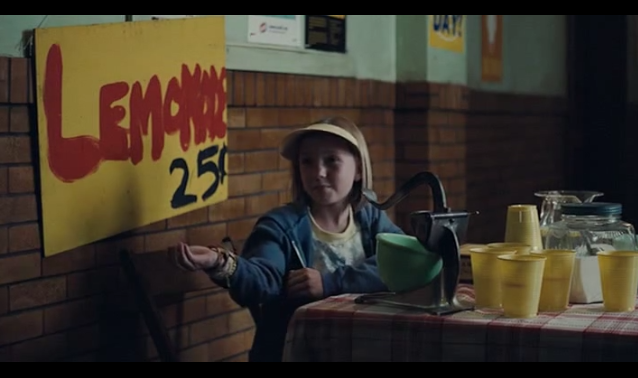 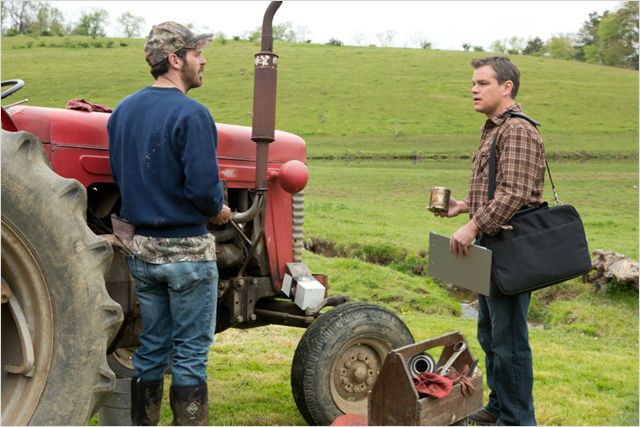 8
三、故事主要意義
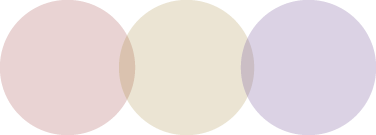 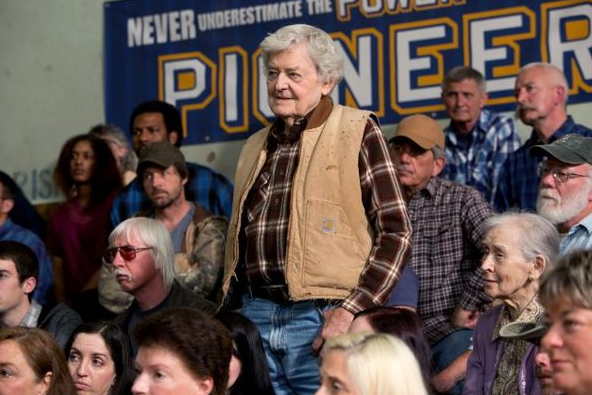 環保議題

「如果天然氣開發是好的，
那不用站推銷，居民也會欣然接受」
息息相關的核能議題、石油開發等…能源汙染環境。

剝削了某部分人的權利而得來

如:通常發電廠是建造在城市邊緣或者鄉下地方
9
三、故事主要意義
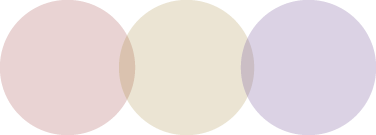 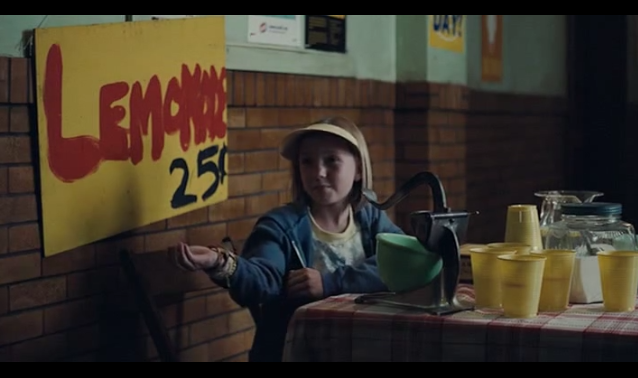 利益與衝突

史提夫發現，公司只考慮利益，
甚至欺騙操控的手段
賣檸檬水的女孩－
並不是每個人都認為金錢為至上，在生活中還有著比金錢更重要的價值

史提夫選擇誠實告白，失去了工作，卻擁有了勇氣學習承擔，
他認為他的責任是好好守護這座孕育生命的家園。
10
三、故事主要意義
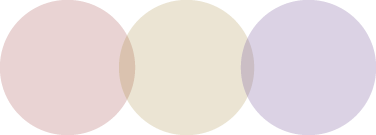 人性抉擇

在收購土地的過程中，
價值觀的差異與人性的抉擇
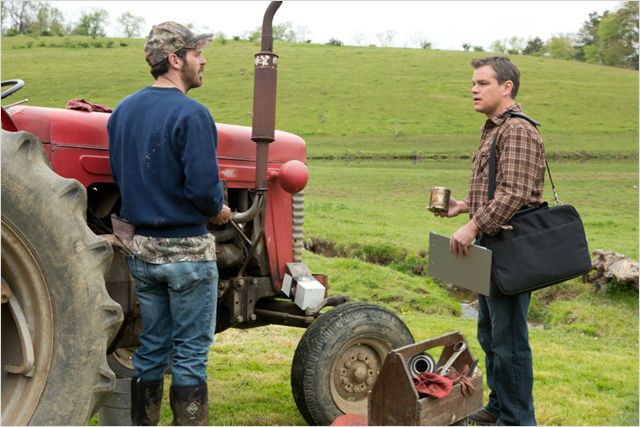 面臨金錢的誘惑下，人性貪婪醜陋的展現現實的考量，
．生活品質、提供孩子的教育費用
．對於這份土地的情感、農村的文化生活，
對居民來說是很大的意義，他們不希望未來窮得只剩下錢。
11
四、開採技術
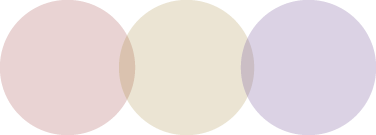 水力壓裂法

．利用地面高壓注入具有較高粘度的壓裂液, 產生裂縫。

．裂縫向油層內部擴張

．油層中就會留下裂縫，使油層與井筒之間建立新的流體通道
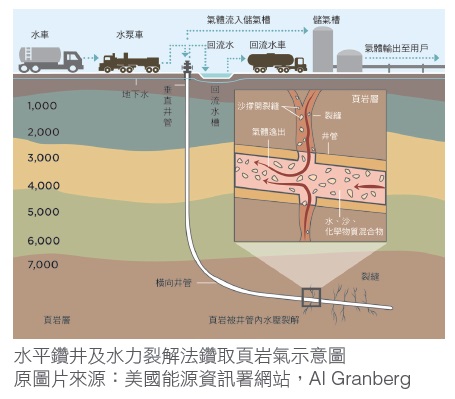 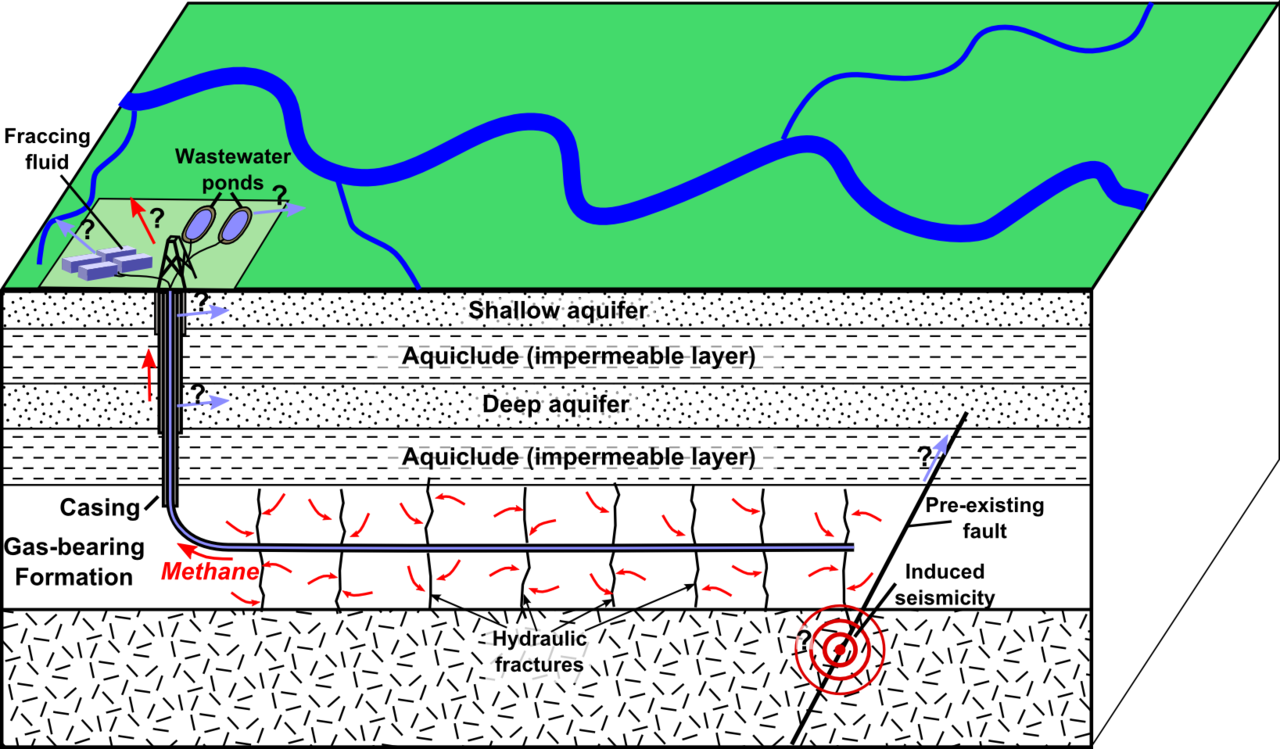 12
五、風險評估
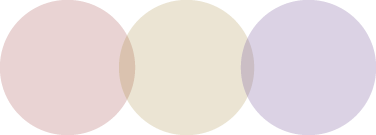 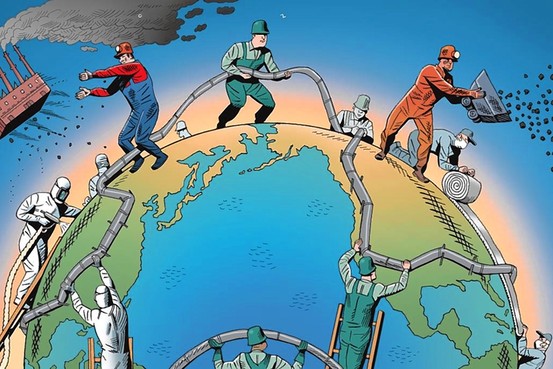 水力壓裂法
產生的廢氣、廢水、廢料將造成環境衝擊，因此備受爭議。
包括過程中需要大量的水，與用水需求產生衝突。
需添加[化學藥劑]恐怕洩漏，造成污染地下水與土地、破壞生態系統，
歐盟主張加強監管，法國、捷克等國更禁止開發。
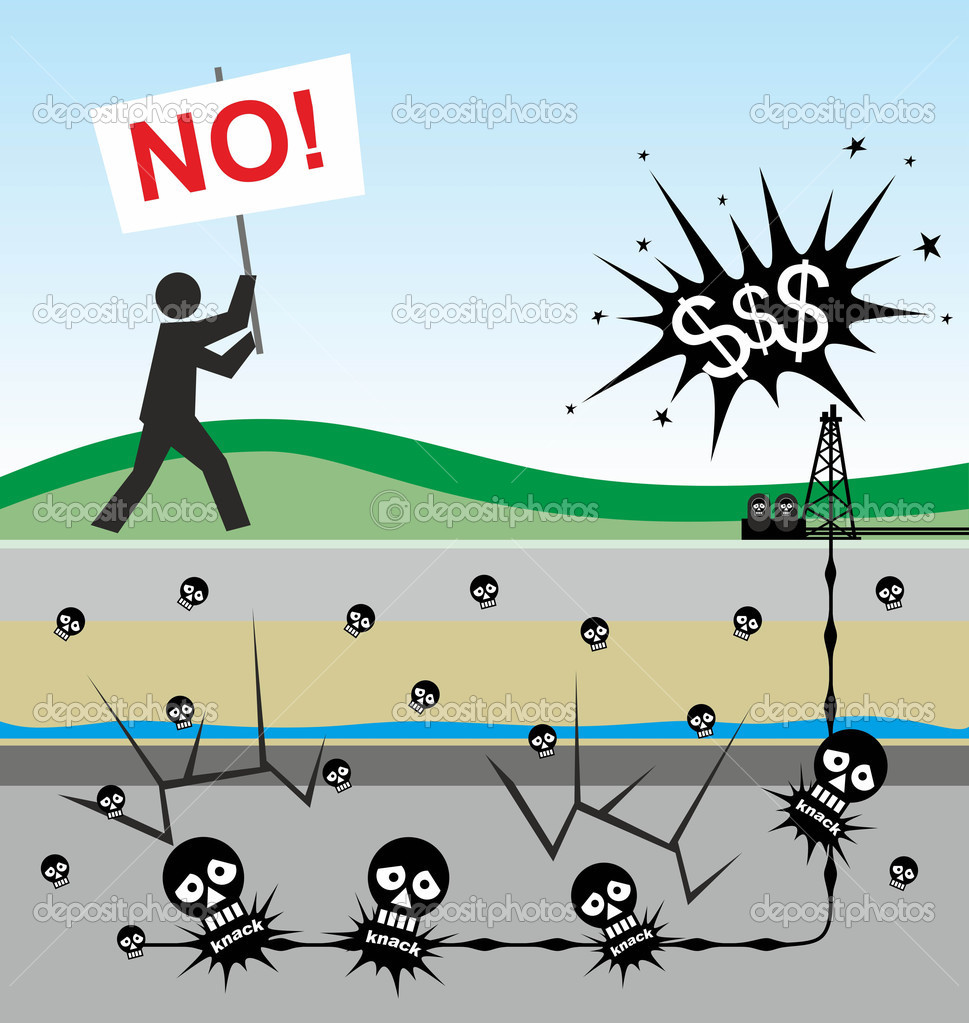 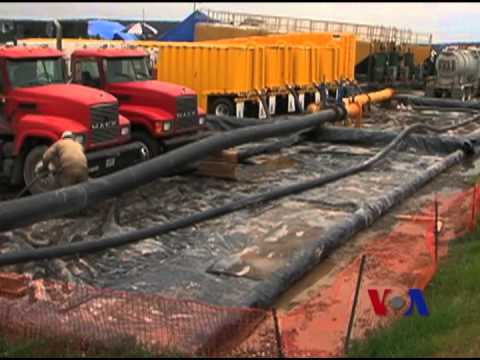 13
六、適當科技-生物質能
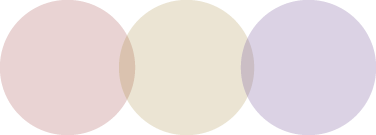 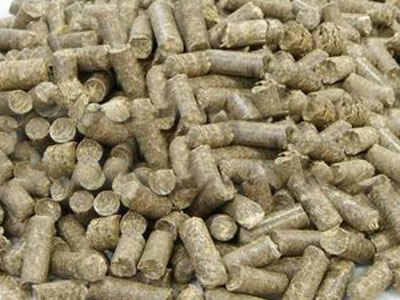 因為電影場景是在農場，故適合發展生物質能。

ＷＨＡＴ？甚麼是生物質能（Biomass）

能當做燃料或者工業原料，活著或剛死去的有機物。
最常見植物所製造的生質燃料
生產纖維、化學製品和熱能的動物或植物。
生物可降解的廢棄物製造的燃料。
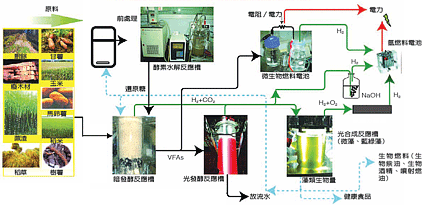 14
七、技術處理
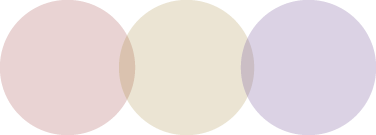 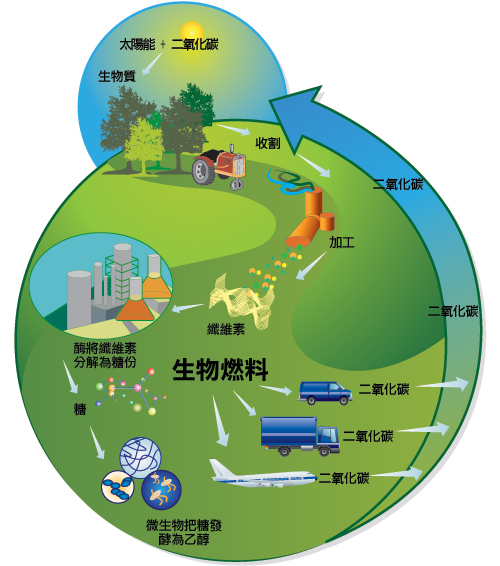 更高技術的處理包括:

．製造瓦斯
．生產甲烷和乙烷
．將生物質能轉化為石油
．用高纖維生產甲醇
．用廢木材生產可蒸餾的醣類
．生產熱能或電能


其他用途包括:
建材、可降解塑膠和紙張(用纖維素)
15
八、引用資料
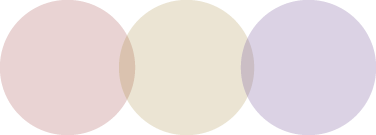 http://www.youmaker.com/video/svb5-b6aba77bdebc49d2894f62e3cc92c48f001.html.%E5%BF%83%E9%9D%88%E5%8B%87%E6%B0%A3-%E9%9B%BB%E5%BD%B1-A.html

https://zh.wikipedia.org/wiki/%E5%BF%83%E9%9D%88%E5%8B%87%E6%B0%A3

http://cheercut.pixnet.net/blog/post/31852575-%E9%9B%BB%E5%BD%B1%E3%80%90%E5%BF%83%E9%9D%88%E5%8B%87%E6%B0%A3%E3%80%91

http://imissyousomuch0.pixnet.net/blog/post/37695830-20130314%E5%BF%83%E9%9D%88%E5%8B%87%E6%B0%A3(promised-land)-%E5%BF%85%E9%A0%88%E9%9D%A2%E5%B0%8D%E7%9A%84%E7%9C%9F%E7%9B%B8

https://www.google.com.tw/search?hl=zh-TW&authuser=0&site=imghp&tbm=isch&source=hp&biw=1680&bih=925&q=%E5%BF%83%E9%9D%88%E5%8B%87%E6%B0%A3&oq=%E5%BF%83%E9%9D%88%E5%8B%87%E6%B0%A3&gs_l=img.12...0.0.0.3645.0.0.0.0.0.0.0.0..0.0....0...1ac..64.img..0.0.0.sWA0gUXm7X0

https://zh.wikipedia.org/zh-tw/%E6%B2%B9%E9%A0%81%E5%B2%A9

http://taiwanus.net/news/news/2013/201301211808281707.htm

https://zh.wikipedia.org/wiki/%E6%BD%AE%E6%B1%90%E8%83%BD
16
The end
謝謝聆聽